BALTIJOS JŪROS IŠTEKLIAI
Gediminas Alšauskas  2kl.
Baltijos jūra yra Atlanto   vandenyno dalis, kuri susiformavo po paskutinio ledynmečio.
Baltijos jūroje nedideliais kiekiais išgaunama nafta
Nafta – degus, juodas skystis. Svarbus energijos šaltinis, ji yra pagrindinė žaliava gaminant benziną, skystą kurą,  žibalą, tepalus, asfaltą ir kt.
GINTARAS
Tai natūralūs suakmenėję sakai, išskirti pušų. Gintaras naudojamas papuošalų gamyboje ir medicinoje.
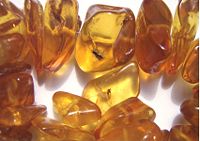 SMĖLIS
Jis yra birus, sudaryta iš smulkių nuotrupinių dalelių. Iš smėlio supustomos didelės kopos. Smėlis naudojamas betono gamyboje, mūrijimui, tinkavimui.
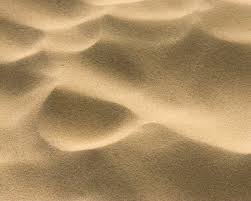 ŽVYRAS
Biri uoliena sudaryta iš žvirgždo ir smėlio. Dažniausiai susidaro jūrų pakrantėse. Žvyras naudojamas pamatų betonavimui, kelių tiesimui.
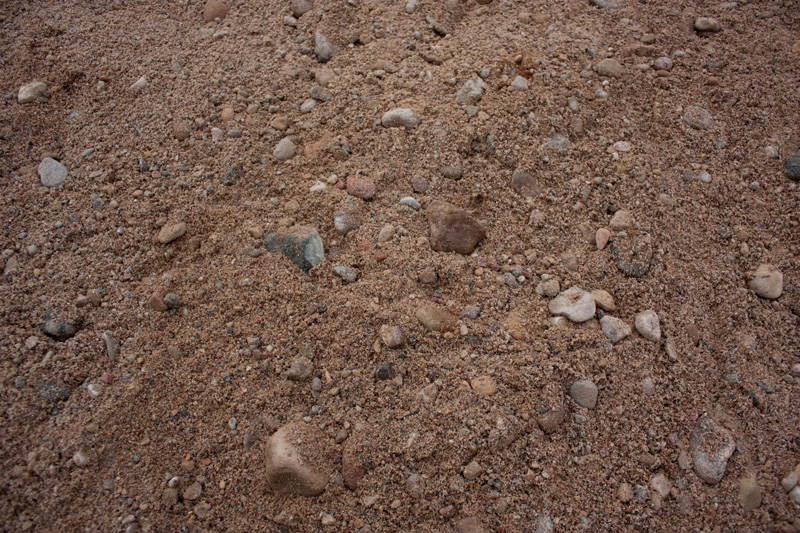 KREIDA
Tai - baltos spalvos uoliena, susidariusi jūroje per milijonus metų. Kreida naudojama statybinių medžiagų pramonėje. Yra viena iš pagrindinių mokykloje naudojamų darbo priemonių.
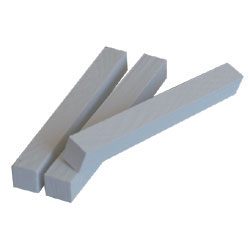 Baltijos jūroje išvystyta žvejyba.
Baltijos vandenyse gyvena apie 70 jūrų žuvų rūšių (plekšnės, vėjažuvės...) ir dar apie 30 gėlavandenių, atplaukiančių iš upių ar įlankų (lašišos, unguriai… ).
Baltijos jūroje plaukioja ne tik žuvys, bet ir jūros žinduoliai: Pilkieji, Žieduotieji, Paprastieji ruoniai.
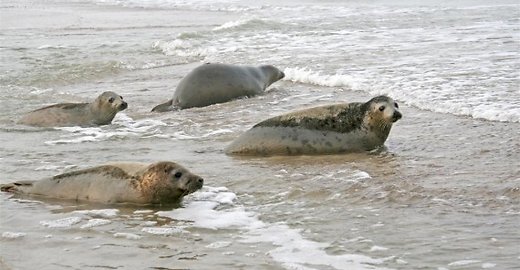 Sekliame akmenuotame dugne gyvena moliuskai, medūzos ir sraigės.
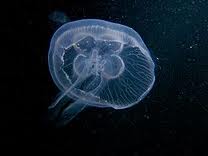 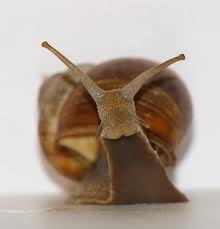 Jūros dumblių yra didžiulė įvairovė. Juos galima skirstyti į tris pagrindines grupes:
Žalieji dumbliai
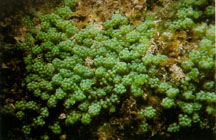 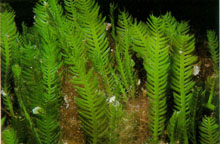 Raudonieji dumbliai
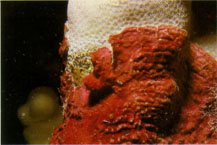 Rudieji dumbliai
AČIŪ UŽ DĖMESĮ.